Lecture # 5&6
Biological Basis
 of Behavior 
(ENG-110)
1
The Human Brain
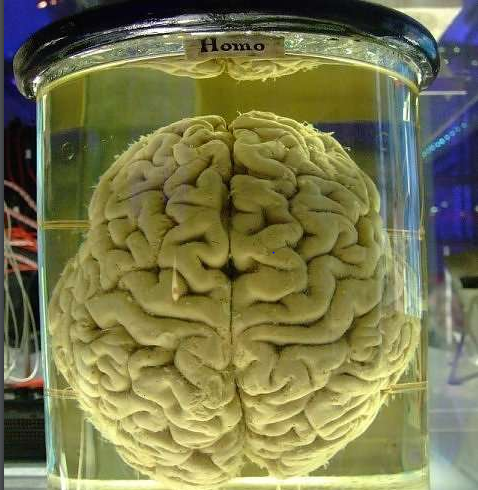 The adult brain weighs about 3 pounds. 
The brain is soft jelly like structure – feels 
    like a ripe pear. 
Protected by the skull, the meninges 
    and cerebrospinal fluid.
2
Neurons: The Brain’s Communicators
The brain contains about 100 billion neurons, or neural cells.
There are more than 15 times as many neurons in the brain as there are people on Earth!
Each neuron receives, processes, and transmits messages to thousands of others.
3
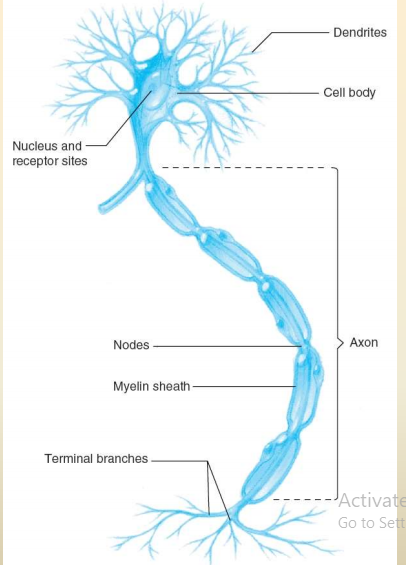 Structure of a Neuron
Dendrites … the “receivers”. They receive stimulation from other neurons.
Cell body….. contains the nucleus and is responsible 
   for the life processes of the cell 
Axon ………a long, narrow tube that carries the
   neural impulse toward the terminal branches. 
Terminal button…..the "senders”. They contain 
   chemicals that neurons use to communicate
   with each other.
4
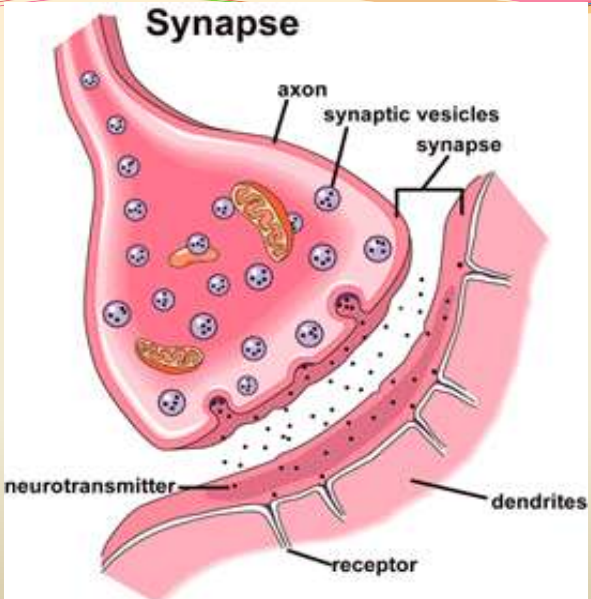 When neuron is sufficiently stimulated, 
a tiny wave of electricity is generated and
travels along the axon to the terminal 
branches. This is known as “action potential”.
When the action potential reaches
the terminal button, it triggers the 
release of chemicals known as 
“neurotransmitters”
“Synapse” is a junction/space between 
terminal button of one neuron and 
dendrites of another neuron
5
The Divisions of the Nervous System
The nervous system can be divided into two parts:
The central nervous system (CNS) - made up of the brain and spinal cord.
The peripheral nervous system (PNS) – consists of 
neurons that lie outside the CNS.
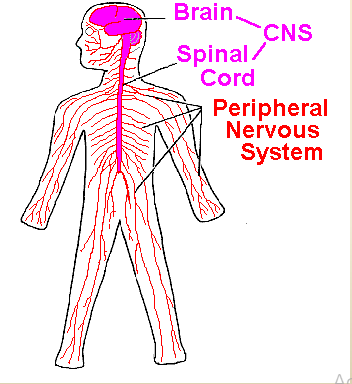 6
The Central Nervous System
The central nervous system can be divided into different sections:
Brain
Cerebral cortex
 Basal ganglia
Limbic system
 Cerebellum
 Brain stem
Spinal cord
7
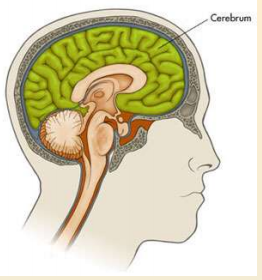 The Cerebral Cortex
The uppermost and largest area of the brain is the cerebrum.
The outer surface of the cerebrum is the cerebral cortex.
The cortex is divided into two halves known as cerebral hemispheres.
The two hemispheres are connected by the corpus callosum.
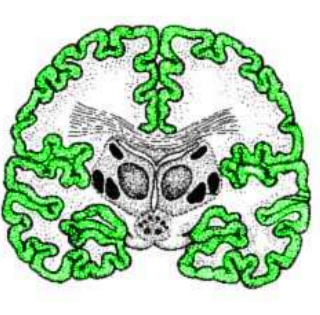 8
The cerebral cortex is the part of the brain primarily responsible for processes such as thinking, remembering, planning and analyzing sensory information.
Each hemisphere of the cerebral cortex
 is divided into four regions called lobes:
 Frontal
 Parietal
Temporal
Occipital
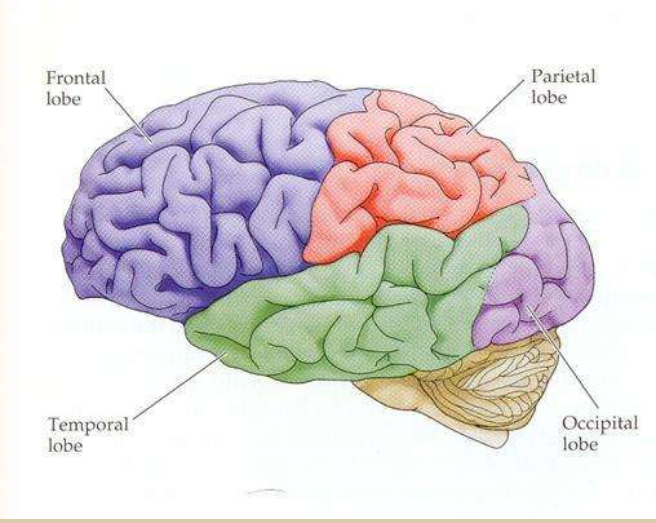 9
Frontal lobes:
Assist in movement, speech production and memory.
They oversee and organize most other brain functions. 
Contain the primary motor cortex which controls movements, and the prefrontal cortex, which is responsible for thinking, planning and language.
The prefrontal cortex also contributes to mood, personality and self-awareness. 
Parietal lobes:
Contain the primary somatosensory cortex which processes information related to touch.
 Integrate vision and touch
10
Temporal lobes:
Contain the primary auditory cortex which is responsible for hearing.
Allows us to understand language.
Storage of past memories.
Occipital lobes:
 Contain the primary visual cortex, which is responsible for vision.
11
Basal Ganglia:
A set of structures buried deep inside the brain that help to control movement.
Limbic System:
A set of interconnected brain regions devoted to emotion, motivation, smell and memory.
Included in the limbic system are the amygdala and hippocampus.
The amygdala plays a role in fear, anger and excitement.
The hippocampus plays a role in memory, especially spatial memory, and helps us to convert short term memories to long term memories.
12
The Brain Stem
 Consists of several structures, including: 
Reticular activating system – plays a role in arousal 
Cerebellum – plays a role in balance and coordination
Pons – involved in sleep and dreaming
Medulla – controls vital functions, such as breathing, heart rate and blood pressure.
13
The Spinal Cord
Extends from the brain stem to the lower back.
Conveys information between the brain and the rest of the body.
Made up of sensory neurons which carry information toward the brain and motor neurons which carry motor commands from the brain to the body.
The spinal cord also consists of interneurons which connect sensory and motor neurons.
14
The Peripheral Nervous System
The peripheral nervous system is divided into:
The somatic nervous system – controls voluntary movement.
The autonomic nervous system – controls involuntary actions of our internal organs and glands.
The autonomic nervous system, in turn, consists of two divisions: 
 The sympathetic nervous system – mobilizes the fighter-flight response. 
 The parasympathetic nervous system – active during rest and digestion.
15